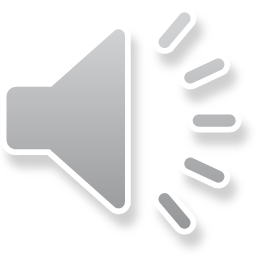 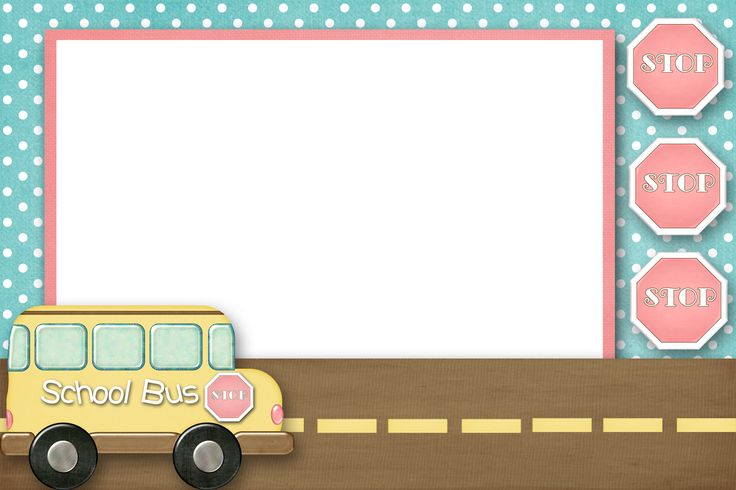 Chào mừng bé đến với hội thi:
 Bé tham gia giao thông an toàn
Độ tuổi: 5-6 tuổi
Giáo viên: Trịnh Ngọc Bích + Trần Thị Hằng
Trường mầm non Tiên Minh
Quiz
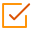 Click the Quiz button to edit this object
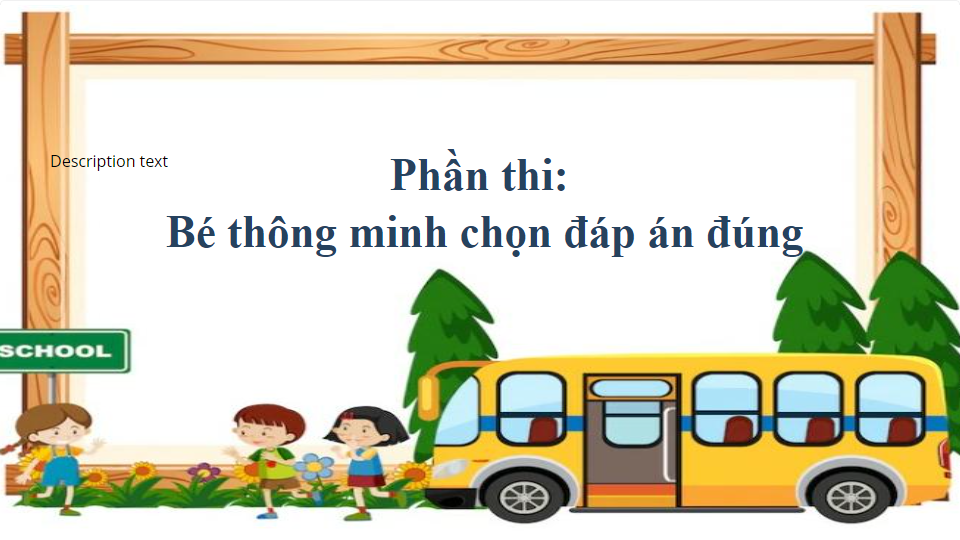 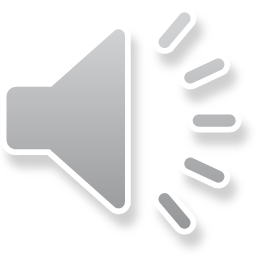 Xin chào và hẹn gặp lại các bé!